ПОЗНАВАЊЕ ПРИРОДЕ
               5. разред
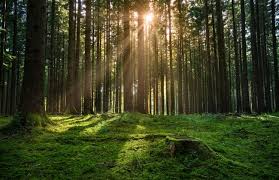 ШУМЕ
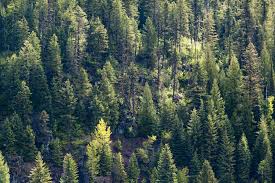 1. Објасни шта карактерише шуму као животну заједницу?
   Шума је животна заједница биљака, животиња и 
   микроорганизама у којој има највише дрвећа, али и жбуња, 
   грмља и зељастих биљака.

2. Наведи основне услове за развој шума.
   Основни услови за развој шума су:
   - топлота,
   - свјетлост,
   - вода,
   - земљиште.
3. Разликујемо три врсте шума:
    - листопадне или бјелогоричне,
    - четинарске или црногоричне,
    - мјешовите.

4. Наброј најзаступљеније:
    а) листопадне шуме:
    б) четинарско дрвеће код нас:
храстове и букове шуме
смрча, јела и бор.
5. Животиње које живе у шуми дијелимо на:
   - звијери,
   - дивљач.

6. Звијери које живе у шуми су:
    вук, лисица, медвјед, дивља мачка, дивља свиња.

7. Животиње из групе дивљачи које живе у шуми су:
    јелен, срна, зец, вјеверица, фазан и друге.
8. Какви су међусобни односи биљака и животиња у шуми?

    Животиње из групе биљоједа (срне, вјеверице, зечеви) 
    хране се буковим и храстовим жиром, сјеменкама, шумским
    воћем, лишћем, зељастим биљкама.
    Животиње из групе месоједа лове друге, ситније животиње у 
    шуми.
    Дрвеће, жбуње и грмље пружају склониште, заштиту или 
    представљају дом различитим шумским животињама.
9. Према датом опису препознај становнике шуме.
а) - сваштојед је,
    - током љета се обилно храни и ствара 
      резервне масти у организму,
    - „преспава” зиму,
    - припада крупним звијерима.
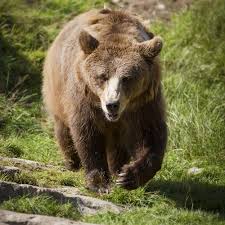 б) - биљојед је,
    - током љета сакупља плодове у 
      скровишту, дупљама дрвећа,
    - припада ситној дивљачи,
    - има карактеристичан реп.
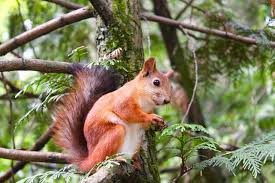 ЗАШТИТА ШУМА
брига о биљном      и животињском свијету шума
спречавање                        непланске    сјече
брига о дрвећу
пошумљавање
Задатак за самосталан рад:

 Нацртајте мапу ума која приказује значај шума.
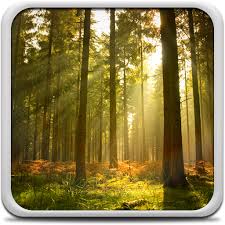